Logistics services:5. Logistics services and logistics services providers
Metodický koncept k efektivní podpoře klíčových odborných kompetencí s využitím cizího jazyka ATCZ62 - CLIL jako výuková strategie na vysoké škole
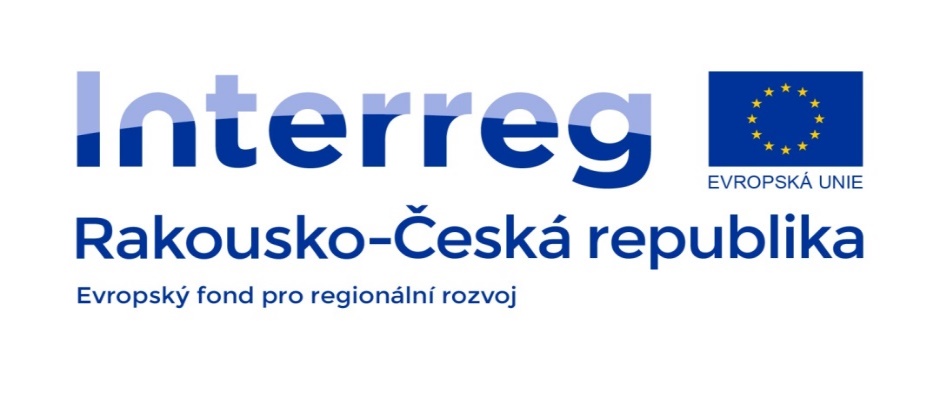 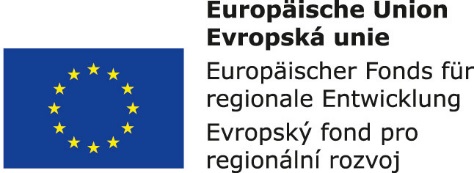 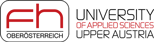 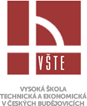 Logistics services

	Logistics Services - are defined as personalized services provided by logistics providers intended to client companies (customers) in relation with outsourcing in logistics.
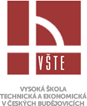 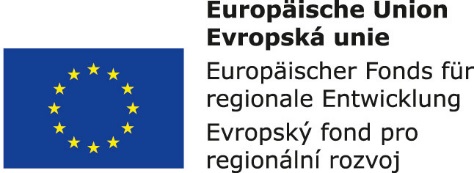 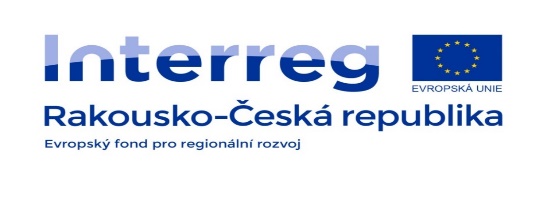 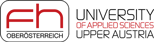 The main activities that are necessary for the smooth flow of products from the place of origin to the place of their consumption:

Customer service
Demand forecasting/planning
Inventory management
Logistics communications
Material handling
Order processing
Packaging
Parts and service support
Plant and warehouse site selection
Procurement
Return goods handling
Reverse logistics
Traffic (transport) and transportation
Warehousing and storage
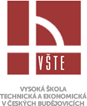 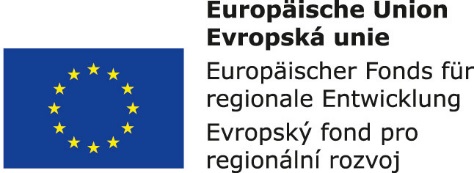 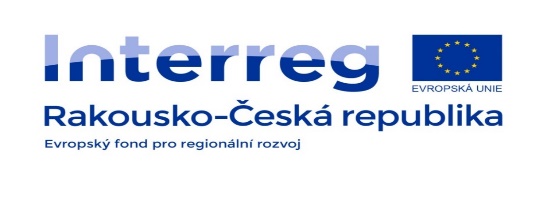 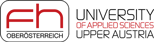 Main services of logistics providers:

transportation,
storage,
customs services,
financial services related to cargo,
IT services,
support services such as reverse logistics, etc.
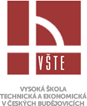 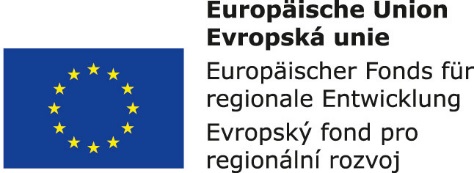 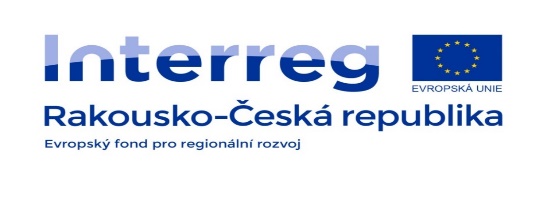 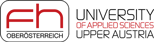 Outsourcing

	Outsourcing literally means "taking resources from elsewhere", however, it is utilizing external entities for performing internal processes in the enterprise (hiring external companies for activities commonly used internally).
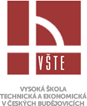 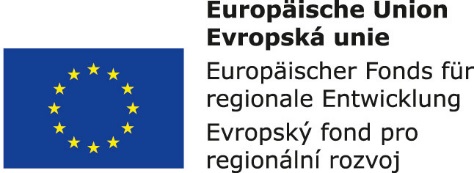 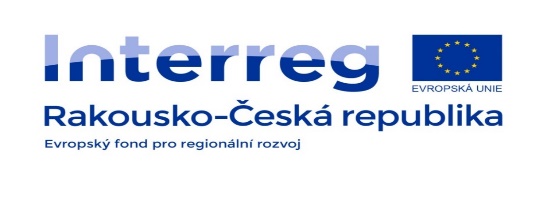 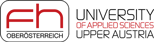 Logistics services providers

Second Party logistics providers (2 PL),
Third Party logistics providers (3 PL),
Fourth Party logistics providers (4 PL),
Fifth Party logistics providers (5 PL),
Leading logistics partners (LLP),
Courier, express and parcel services providers (CEP).
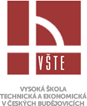 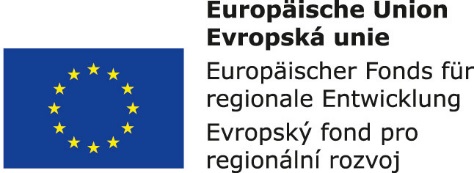 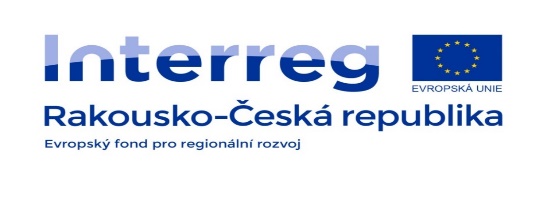 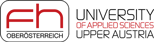 At present, following categories of logistics services providers are of particular importance:

Transport operators;
Carriers;
Forwarders;
Courier, express and parcel services providers;
Third Party Logistics – 3PL;
Fourth Party Logistics – 4PL.
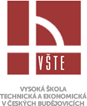 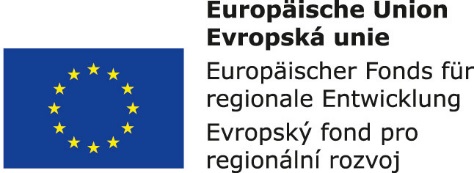 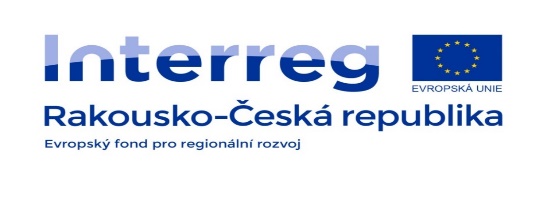 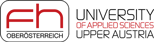